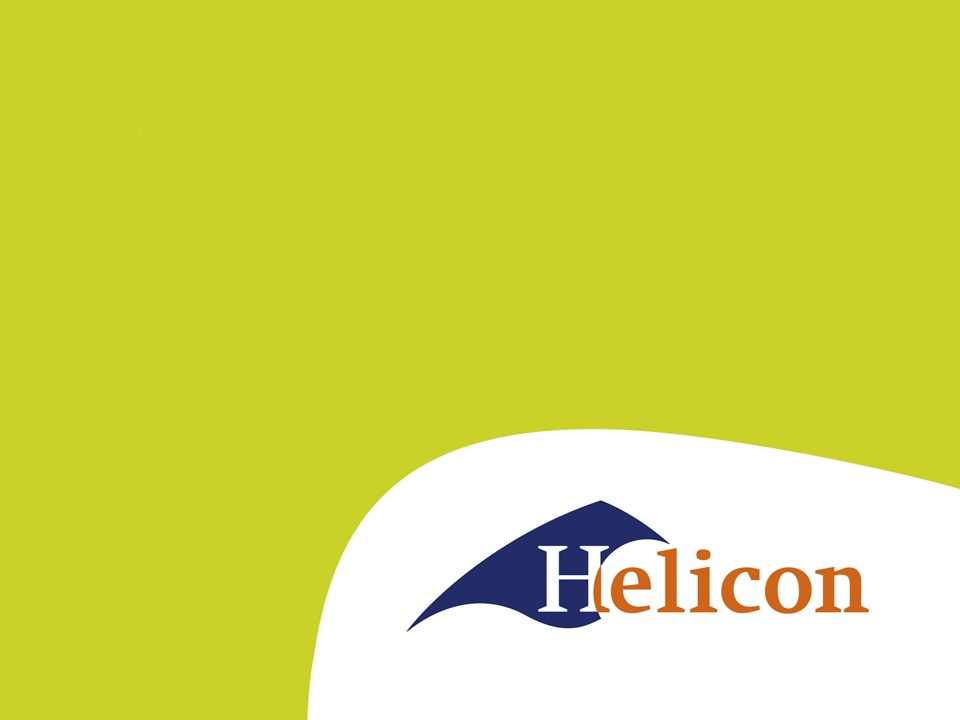 LG32 IBS2.3 Telen en verzorgen
Onderdeel tariefberekenen – les 1
Wat gaan we vandaag doen?
Vorige les
Tariefberekening ingeleverd.
Of niet.
Vandaag
Algemene feedback uit de verslagen.
Persoonlijke feedback als je iets hebt ingeleverd.
IBS 2.3 Saldobegroting afmaken.
Opdracht uitleggen
Aan de gang
Tips uit de verslagen
Algemeen
Haal de taalfouten eruit
Saldobegroting is één woord
Werk de inhoudsopgave bij
Zorg voor paginanummers
Maak er een mooi verhaal van

Inleiding/keuze teelt
Geef aan wat je in het verslag vertelt
Noem het bedrijf en plaats waar je je info vandaan hebt
Tips uit de verslagen
Werkzaamheden
Noem bij alles de machines (merken/types) 
Geef bij alles aan waarom je iets doet
Maanden verduidelijkt ook
Neem weersinvloeden mee
Bemesting
Geef aan wat alles kost/oplevert/bespaart
Zowel meststoffen als het toedienen
Neem groenbemester mee als dat relevant is.
Tips uit de verslagen
Tariefberekening
Leg uit hoe je ‘m hebt ingevuld
Hoe kom je aan je cijfers?
Welke aannames heb je gedaan?
Vraag het tarief na, trek conclusies
Vergeet je foto niet.
IBS-opdracht 2.3
Hij staat op de Wiki
Ik deel ‘m één keer uit

Eerste onderwerp: opbrengsten
Opbrengsten
Hoeveelheid in tonnen/kuub
Prijs per eenheid

Hoe was het vorige jaren?
Minimaal 3 jaar meenemen.
Waarvan afhankelijk?

Van welke prijs en welke hoeveelheid ga je uit en waarom?